RAZLOMCI
MAMA JE KUPILA PAKETIĆ KVAČICA ZA RUBLJE
UNUTRA JE 15 KOMADA ILI 15  KVAČICA
                                        15
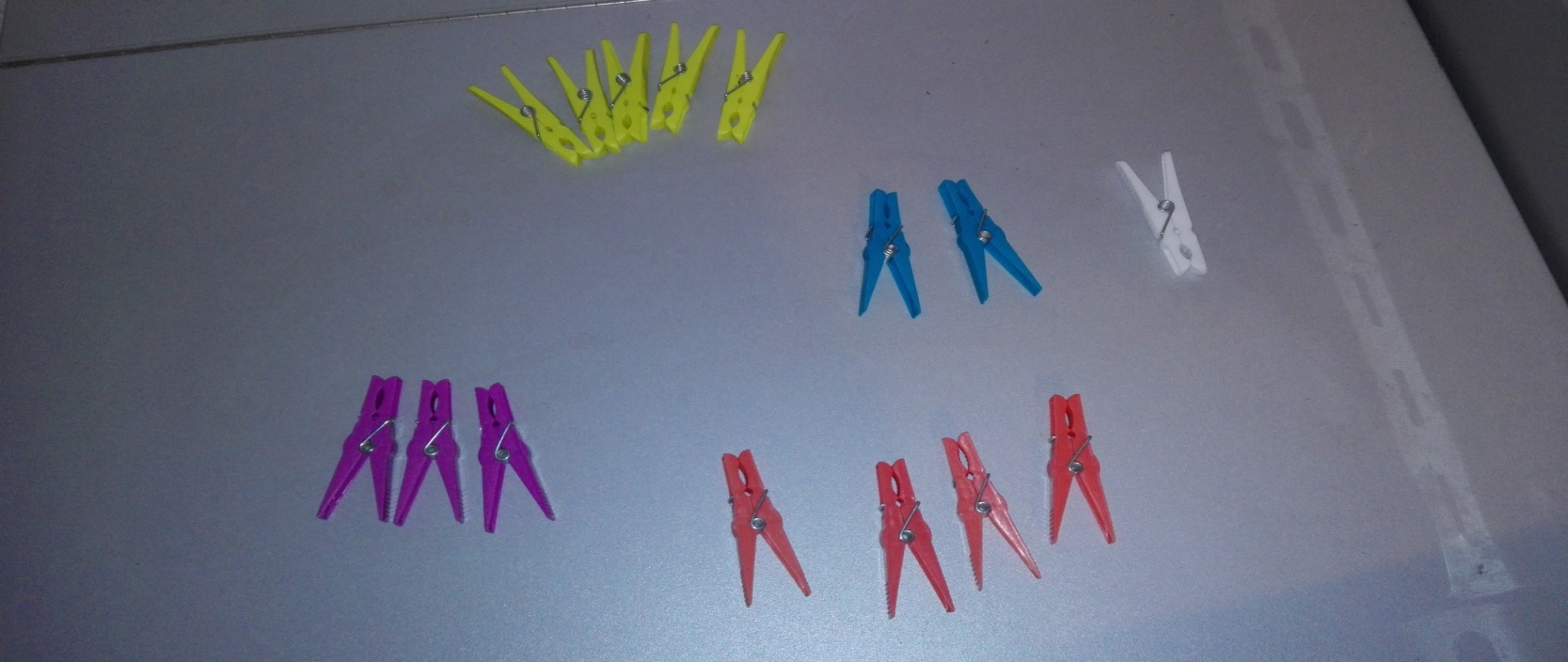 ZELENIH KVAČICA U PAKETIĆU JE 5
                                                 15
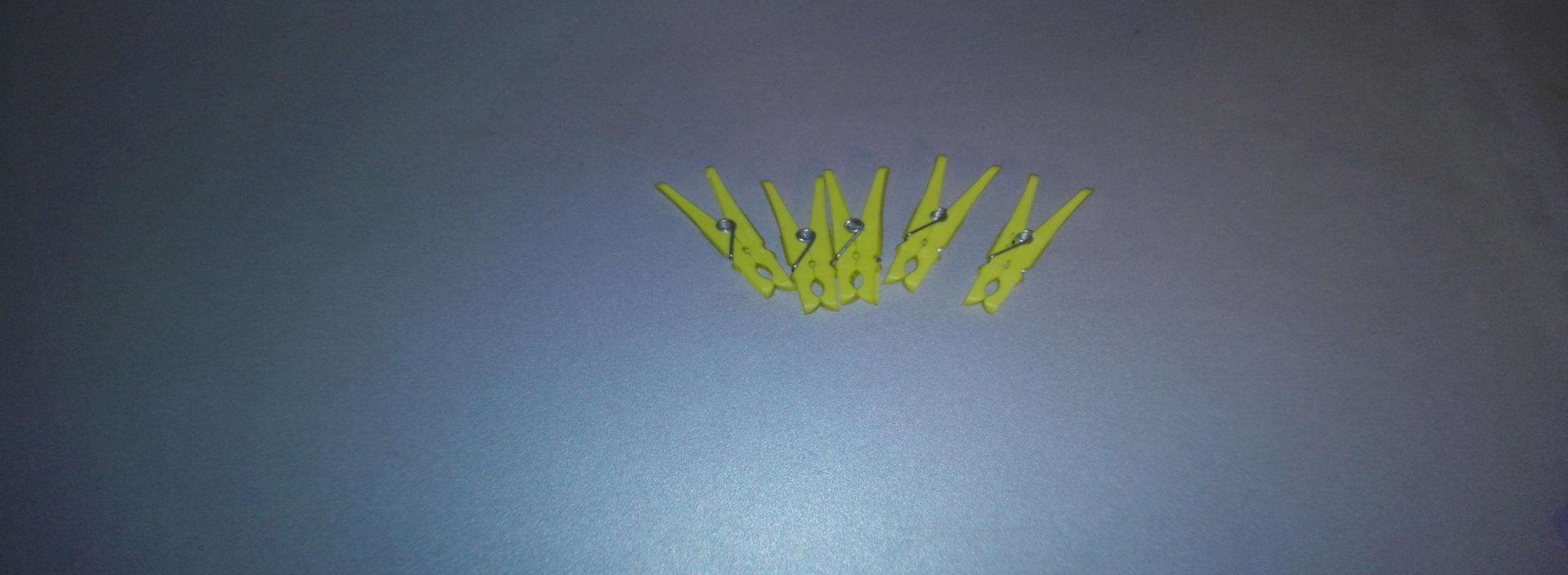 CRVENIH KVAČICA JE 4
                               15
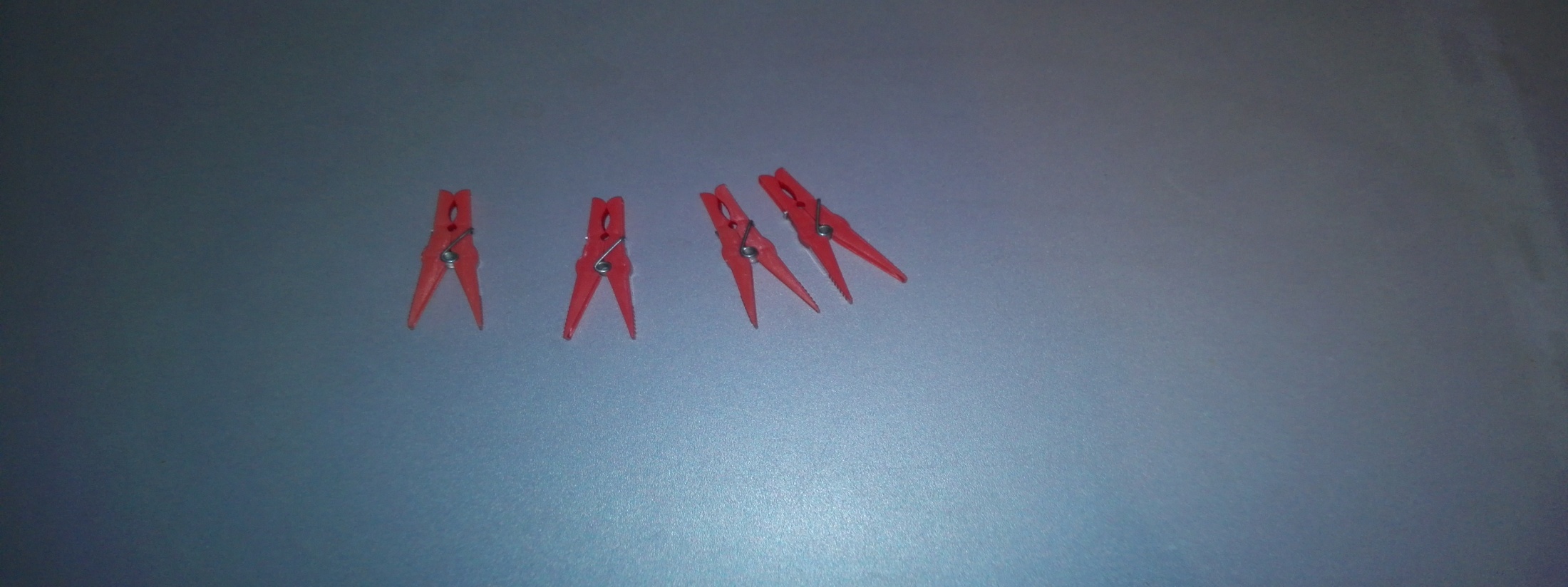 LJUBIČASTIH JE U PAKETIĆU 3
                                          15
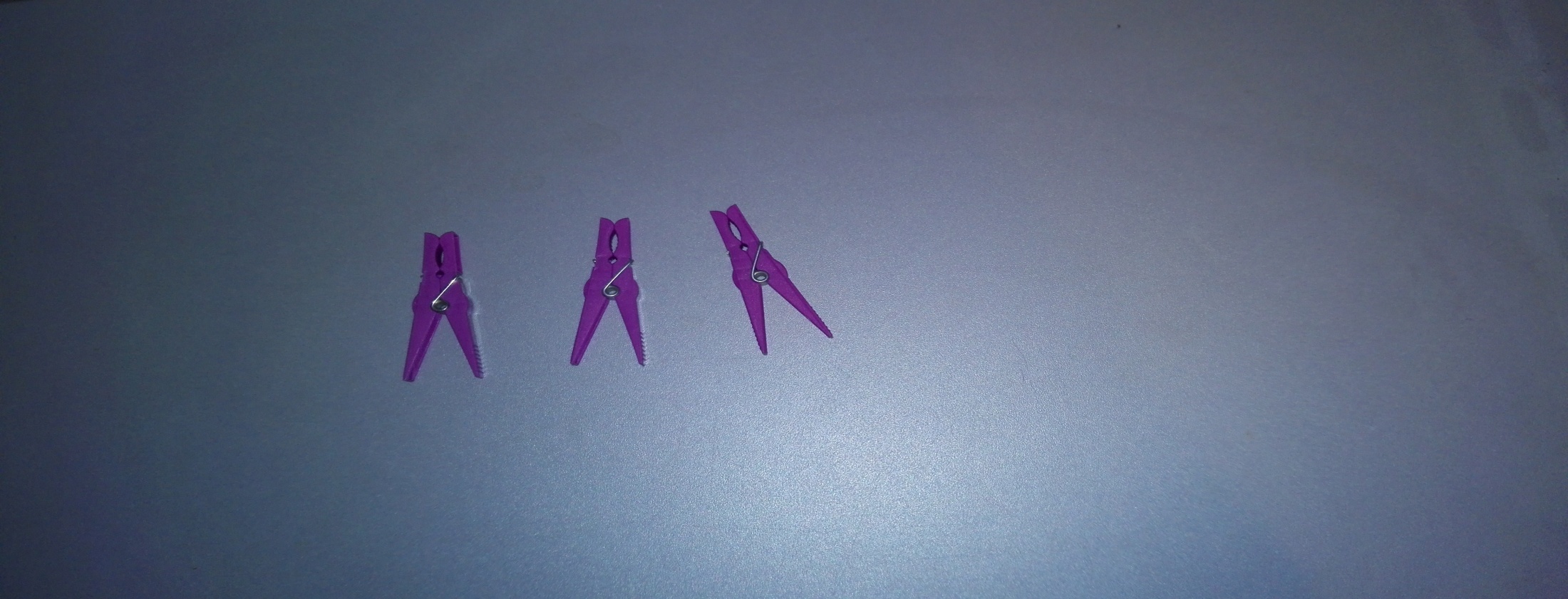 2 PLAVE KVAČICE ILI 2  KVAČICA
                              15
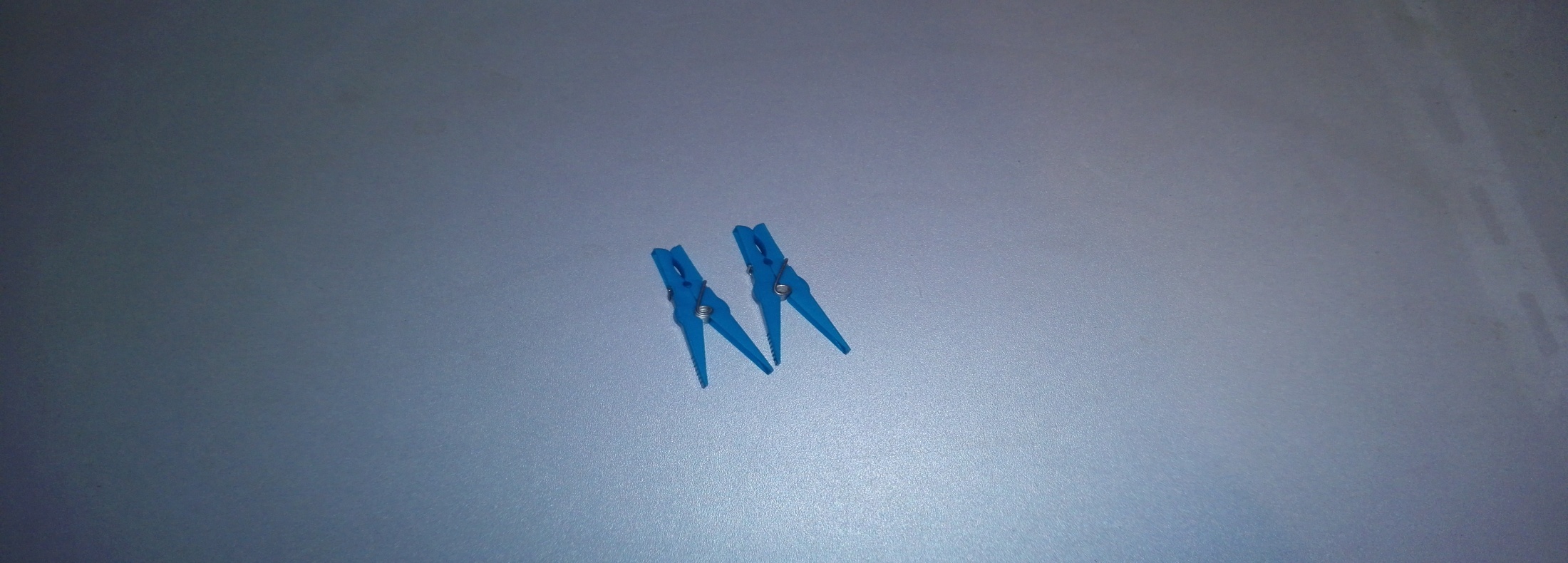 TE JEDNA BIJELA ILI 1  KVAČICA
                              15
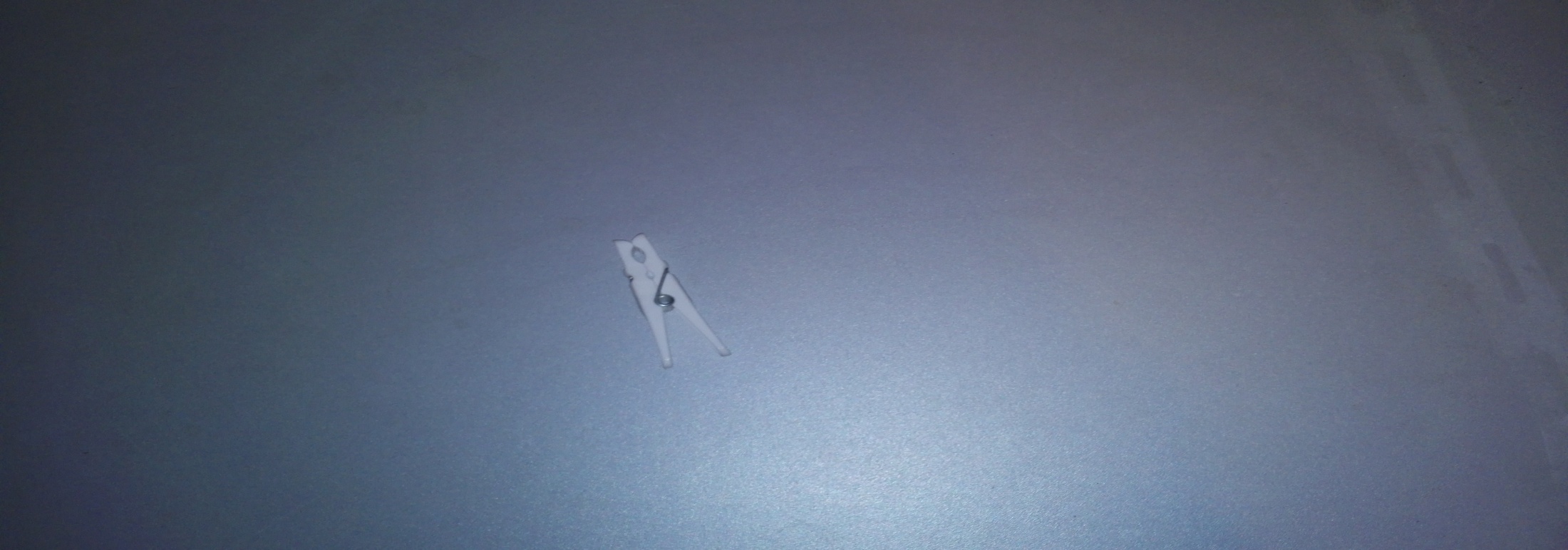